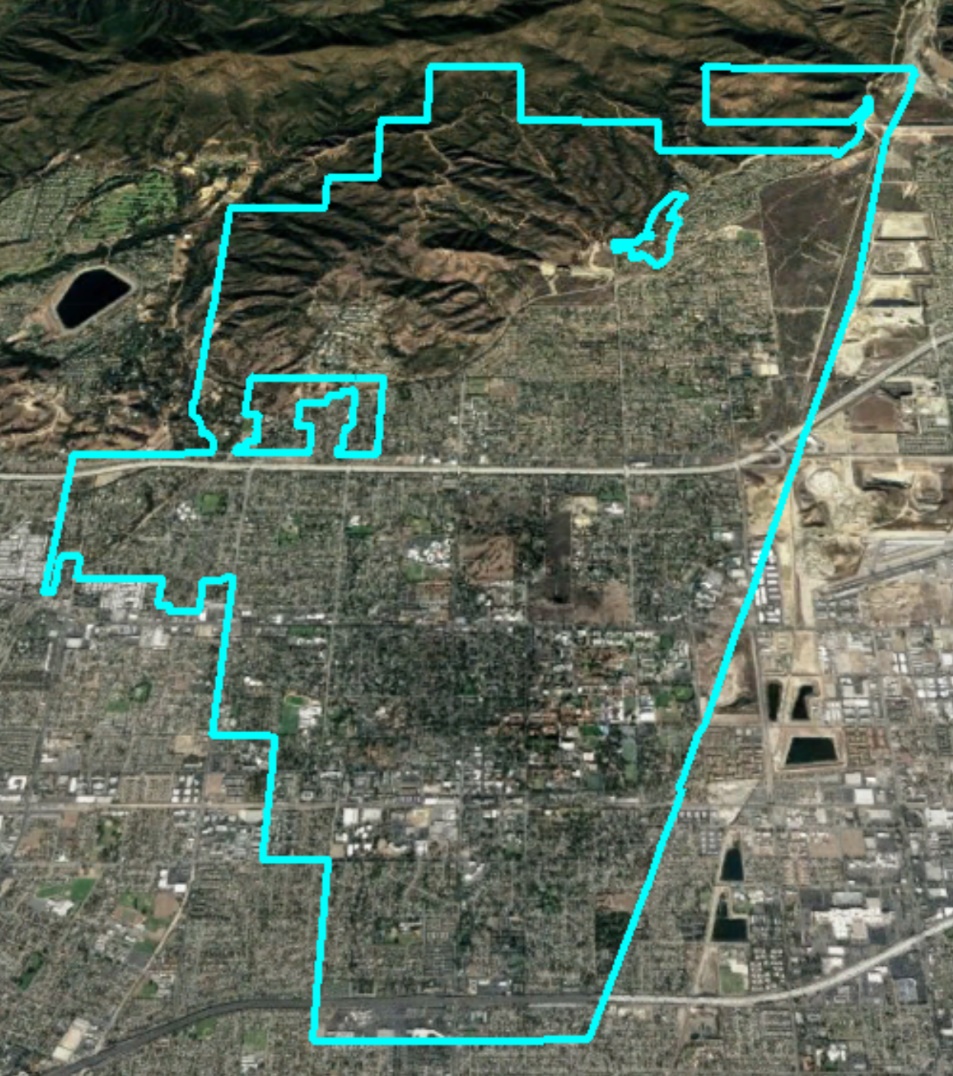 City of ClaremontIntroduction to Districting
February 4, 2019
Districting Process
2
February 4, 2019
Districting Rules and Goals
3
Federal Laws
Traditional Redistricting Principles
Communities of interest
Compact
Contiguous
Visible (Natural & man-made) boundaries
Respect voters’ choices / continuity in office
Planned future growth
Equal Population
Federal Voting Rights Act
No Racial Gerrymandering
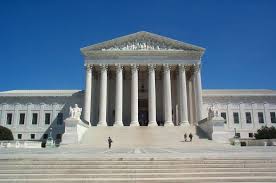 February 4, 2019
Submitted Maps
4
31 total maps submitted by residents
10 of those contain five districts, are population balanced, and contiguous
NDC added three maps to round out the available options
Ideally tonight’s discussion will narrow the list to two to four “focus” maps
February 4, 2019
Not Balanced Maps
5
All maps are in the Council packets
These maps do not meet legal requirements or have only four districts, but do convey ideas and preferences of the submitters:
103
105
112
117
118
120
121
122
113
108
111
February 4, 2019
Regions with United Colleges
6
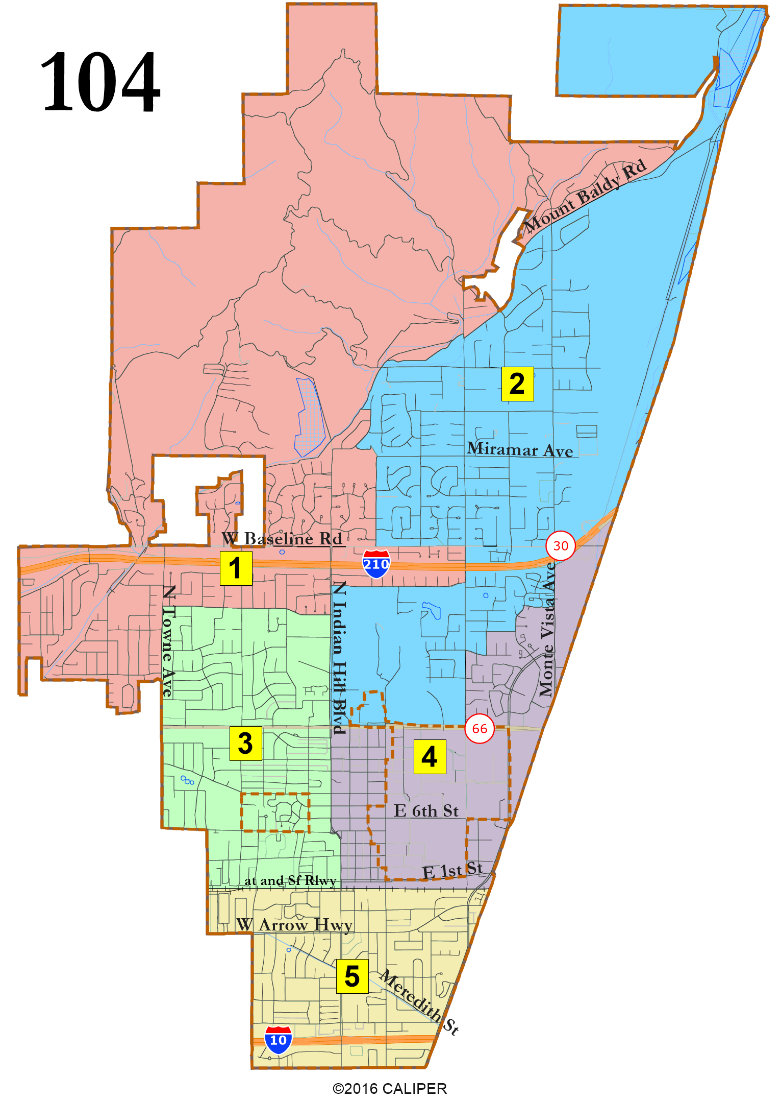 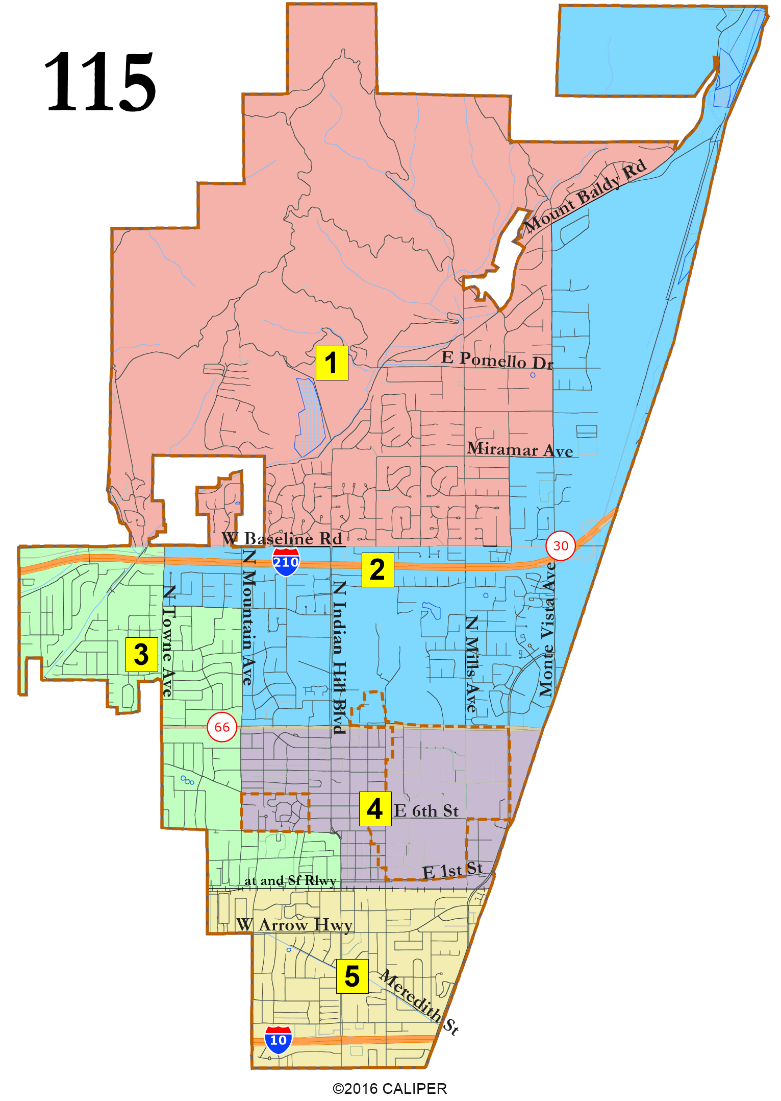 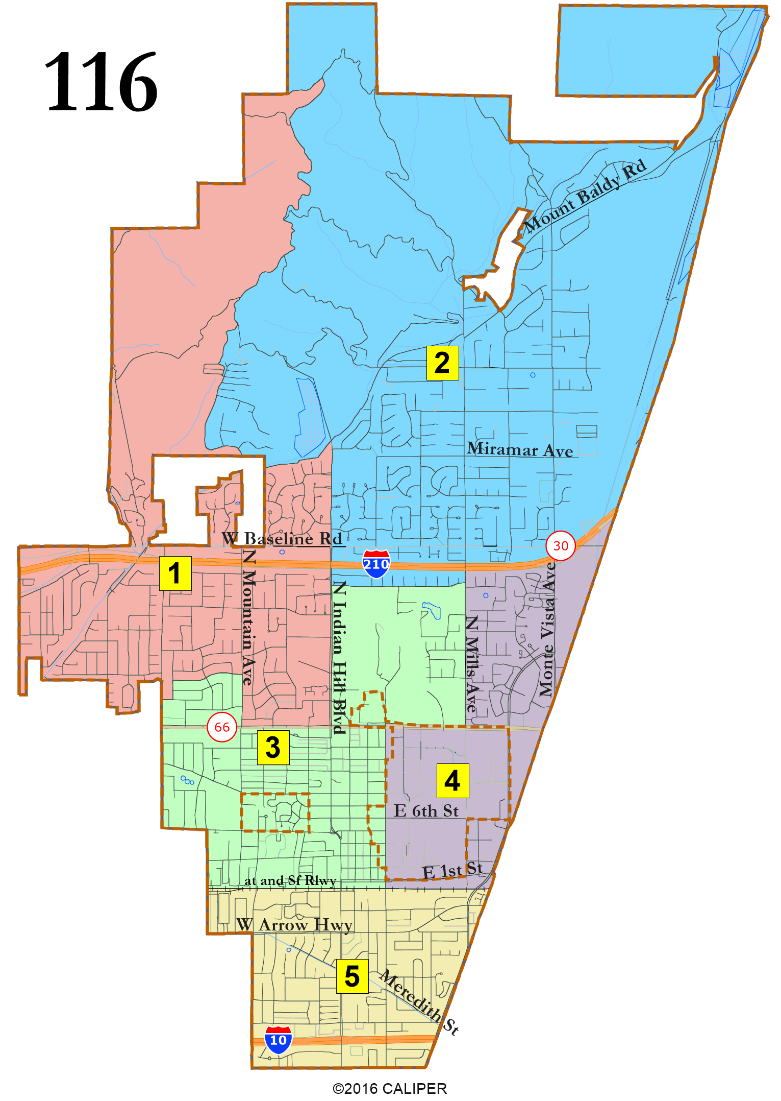 The Latino percentage of CVAP in D5 is 32% and the Asian-American CVAP in D2 is 20 or 22%. None significantly divides the colleges or Pilgrim Place. All are good on compactness. All have two Council “pairings.”
February 4, 2019
Regions with colleges divided
7
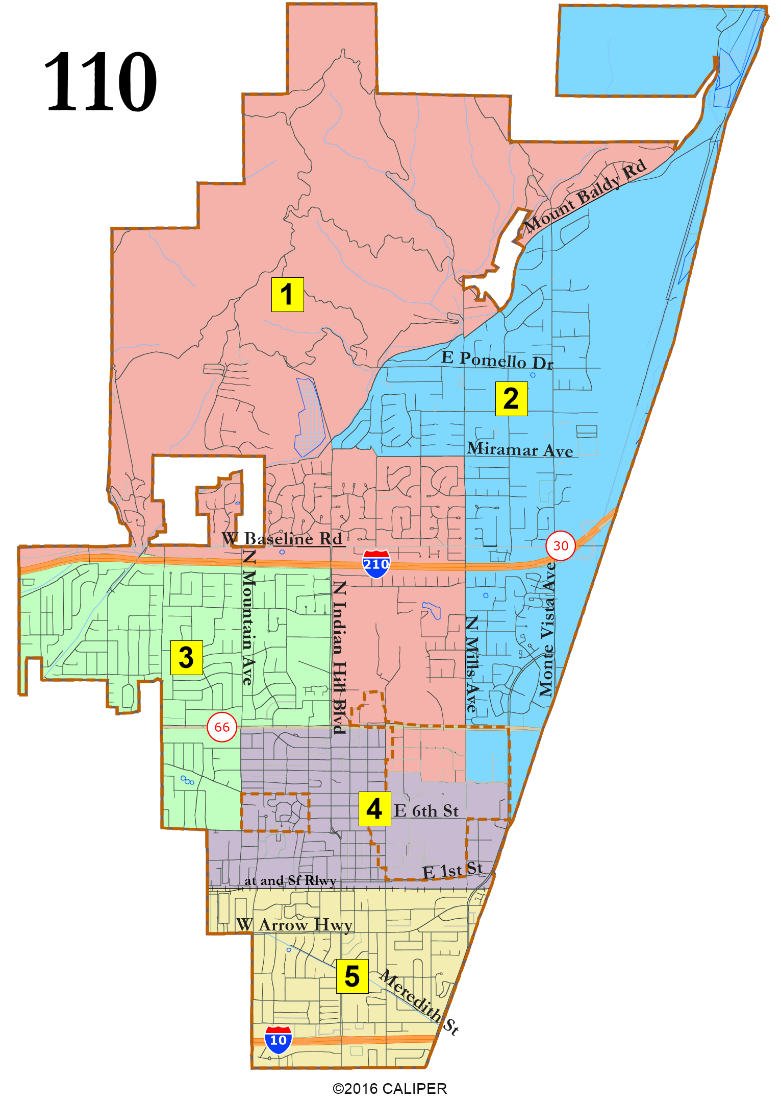 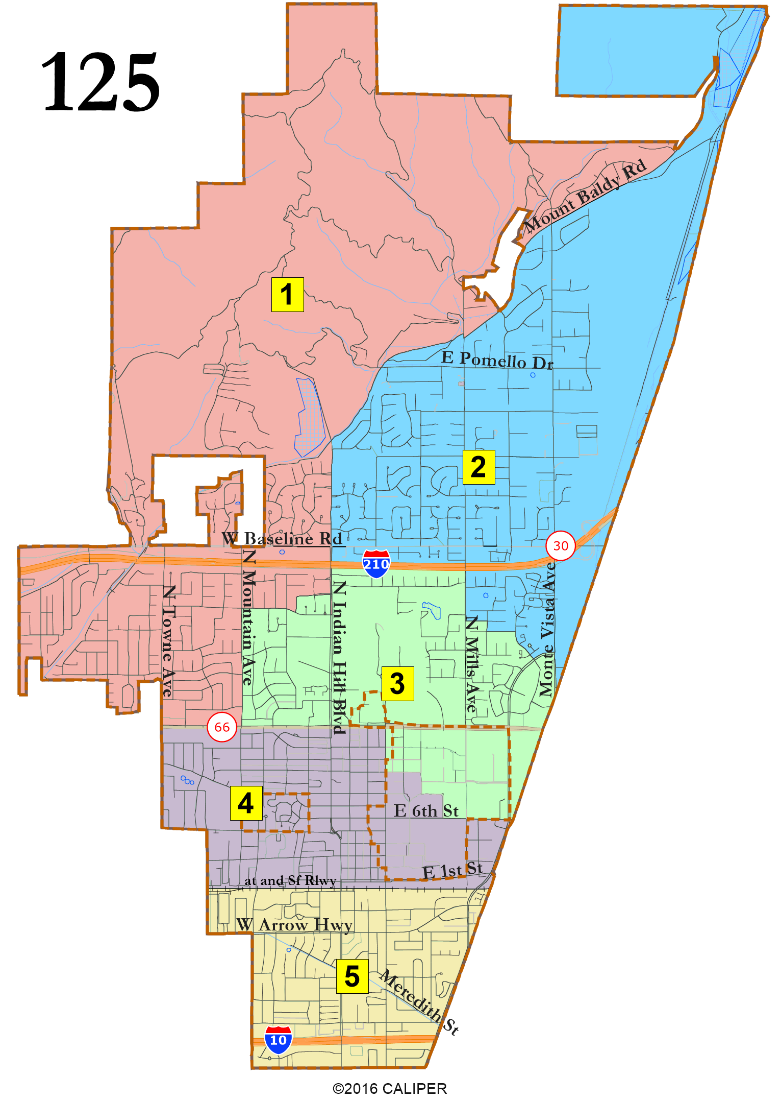 The Latino percentage of CVAP in D5 is 32% and the Asian-American CVAP in D2 is 18 or 20%. 110 divides the colleges in three; 125 in two. Neither divides Pilgrim Place. 110 follows major roads more closely, while 125 is more compact. 110 has one Council ‘pairing,’ while 125 has two pairs.
February 4, 2019
Vertical Maps with 3 in South
8
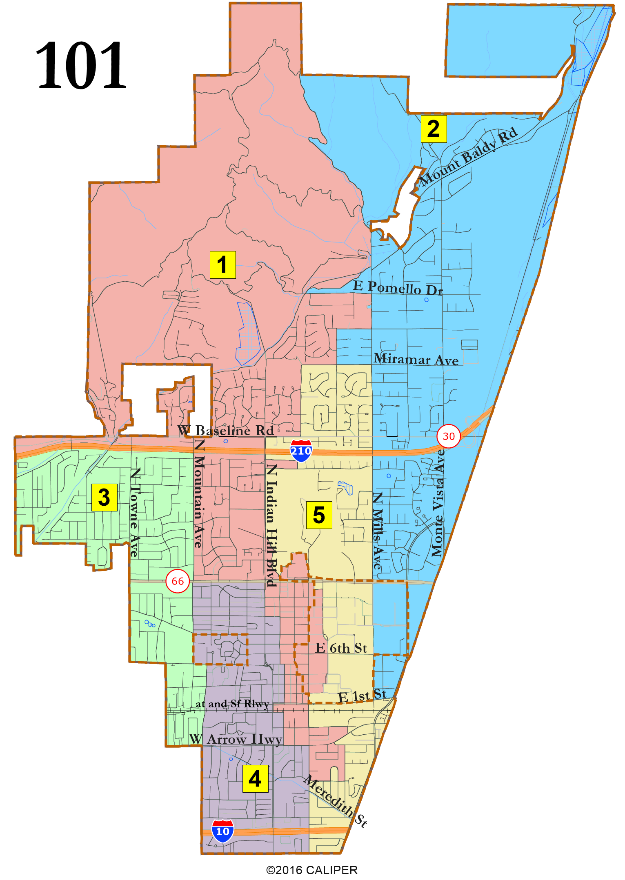 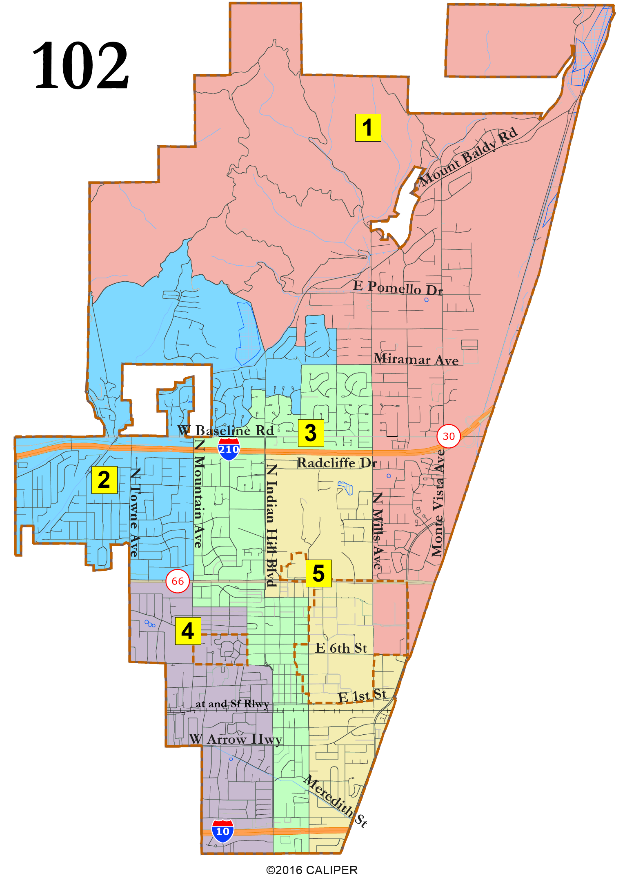 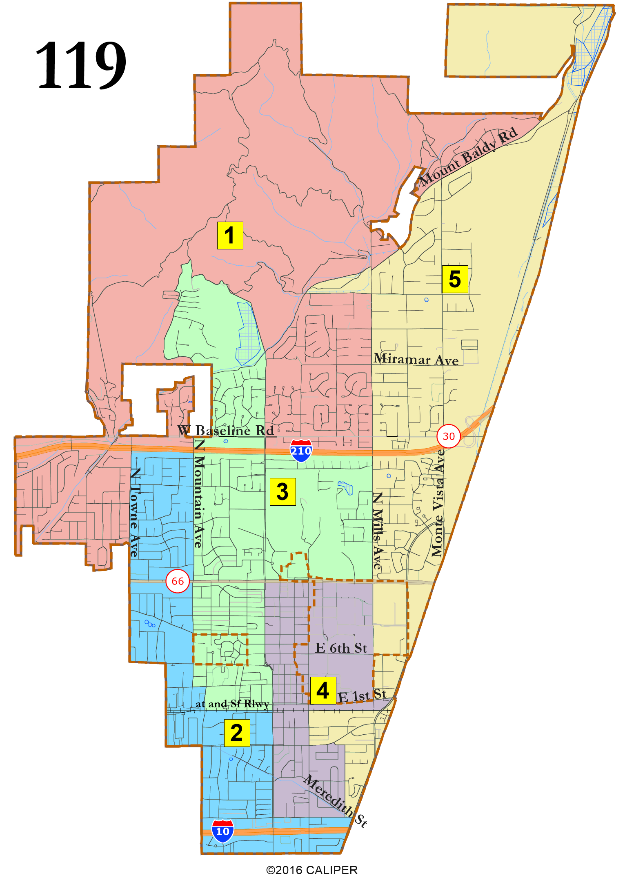 The Latino percentage of CVAP in all three is 26 to 29% in the most-Latino district.
The most-Asian-American district is 16 to 20% CVAP.
102 follows major roads the closest but “pairs” the most Councilmembers with the smallest Colleges split.
101 follows major roads except in the Colleges and the east end of Arrow Hwy.
119 brings the far northeastern District down to I-10, rather than the northwestern in 101 or the less-vertical 102.
February 4, 2019
Vertical Maps with 2 in South
9
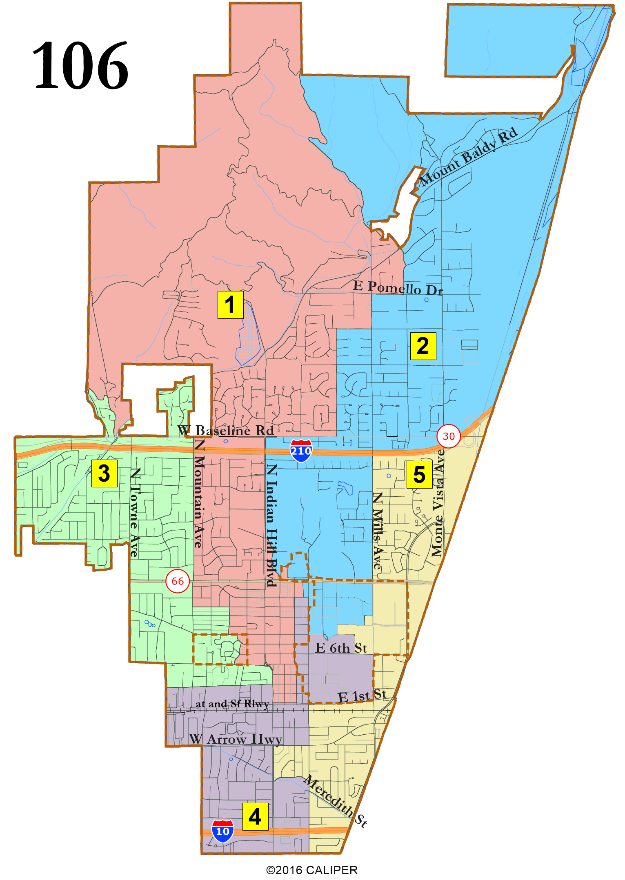 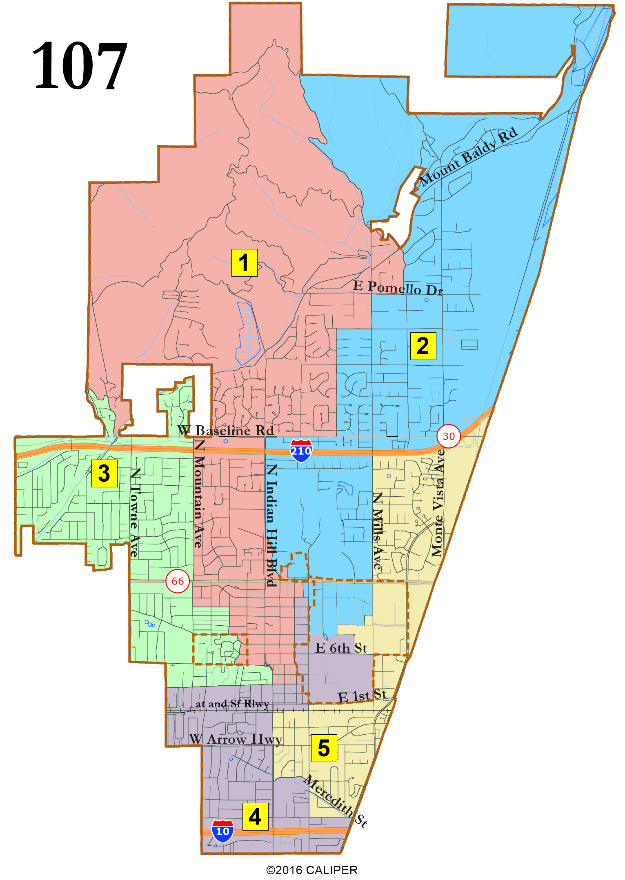 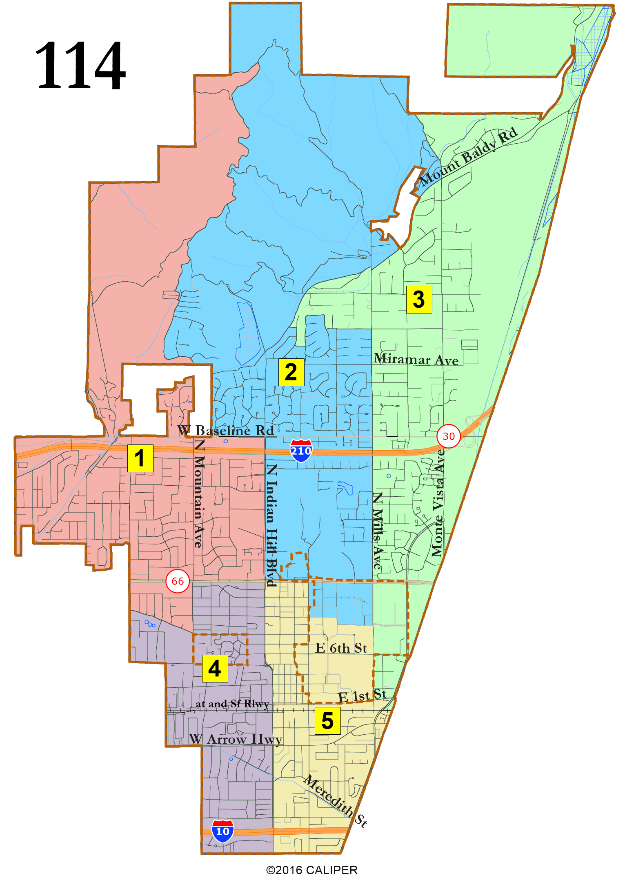 The Latino percentage of CVAP in all three is 25 to 27% in the most-Latino district. The most-Asian-American district is 19 to 21% CVAP.
106 and 107 divide Pilgrim Place. 114 does not. 106 brings D1 farther south into the Village, otherwise 106 and 107 are nearly identical. 106 and 107 have four districts across the Foothill-to-Baseline area, while 114 has three. 114 has three in the far north, while 106 and 107 have two.
February 4, 2019
Vertical Maps with United South
10
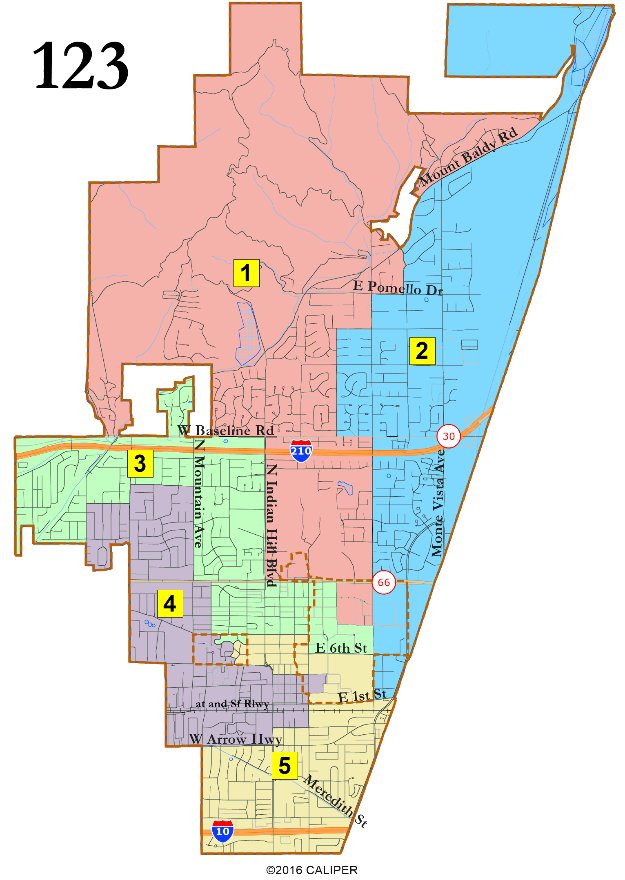 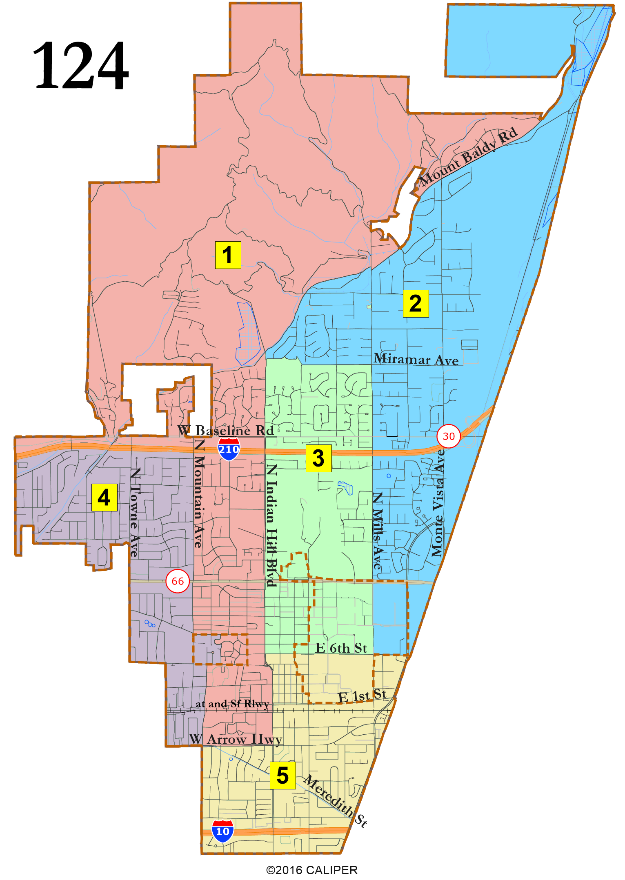 For both, the Latino percentage of CVAP in D5 is 30% and Asian-American in D2 is 18%.
Both divide Pilgrim Place. 124 is more compact, while 123 divides the Colleges among all five districts and avoids any pairings. Both have four districts across the Foothill-to-Baseline region.
February 4, 2019
Suggested Focus Maps I (Regions)
11
Regions with United Colleges
Regions with Divided Colleges
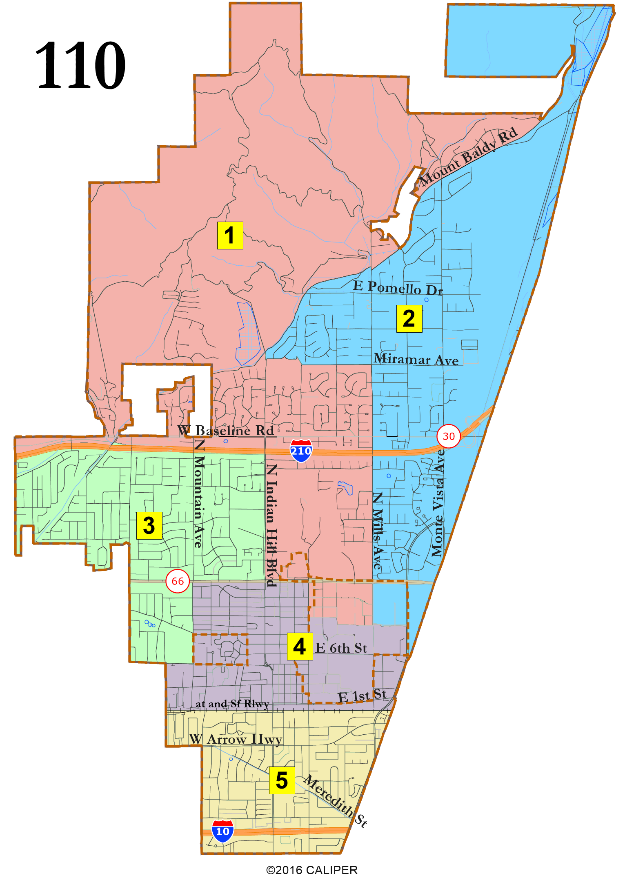 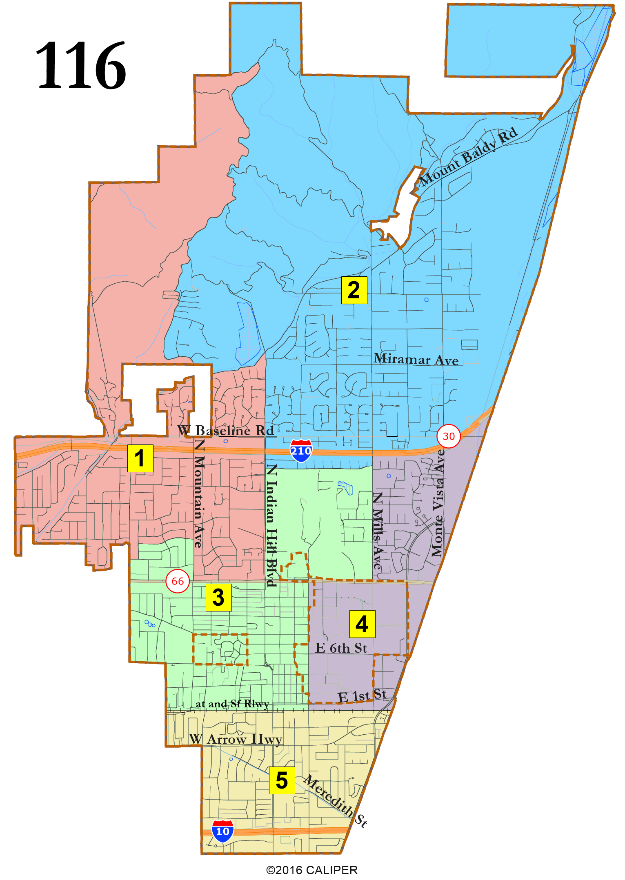 These suggestions are intended only to start the conversation of how to get to two to four “focus” maps. There is no requirement to keep one from each group or to keep the one we suggest here.
February 4, 2019
Suggested Focus Maps II (Vertical)
12
Vertical with United South
Vertical with 2 in South
Vertical with 3 in South
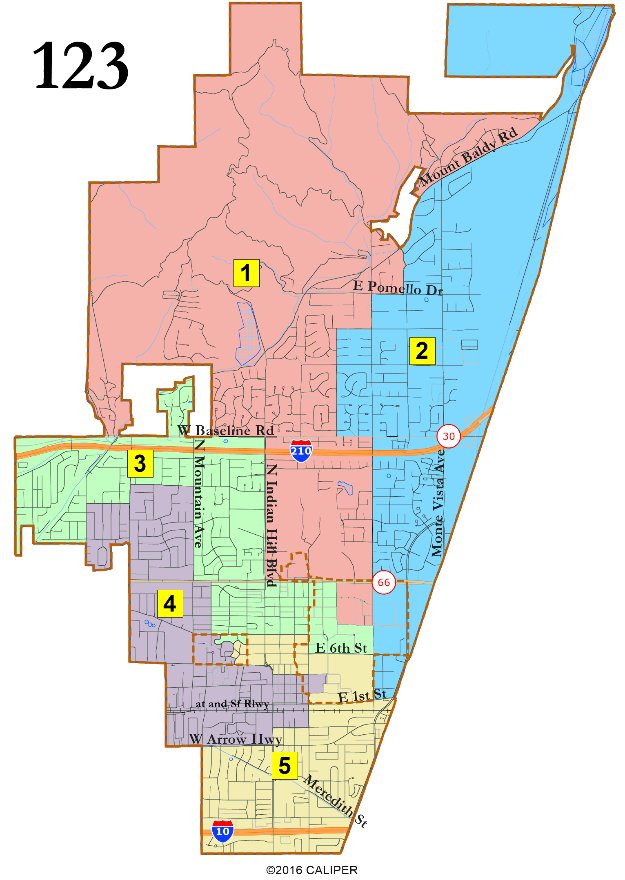 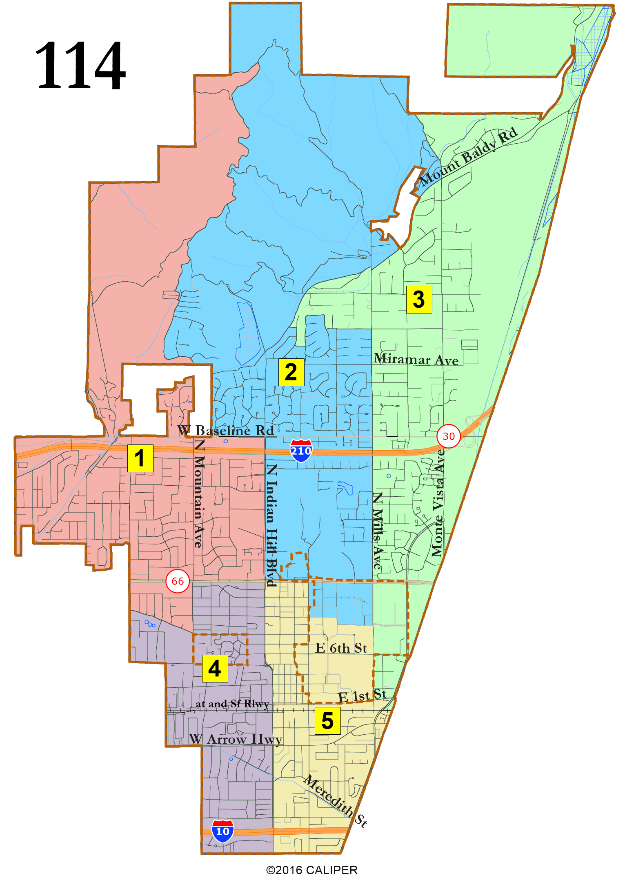 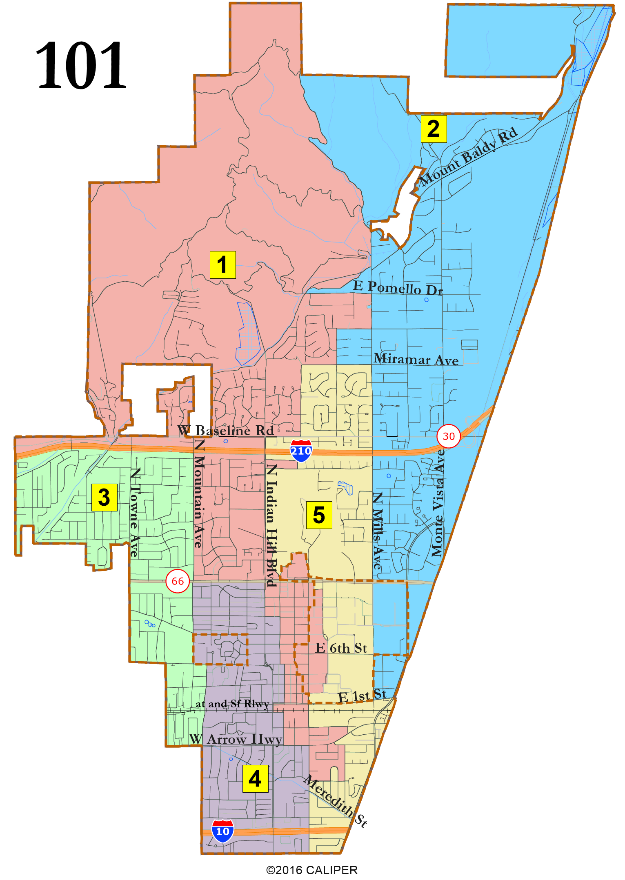 These suggestions are intended only to start the conversation of how to get to two to four “focus” maps. There is no requirement to keep one from each group or to keep the one we suggest here.
February 4, 2019
Public Hearing
13
Which map or maps do you think are the best? 
Which could you ‘live with’? Why?
What changes do you think would improve your favored maps?
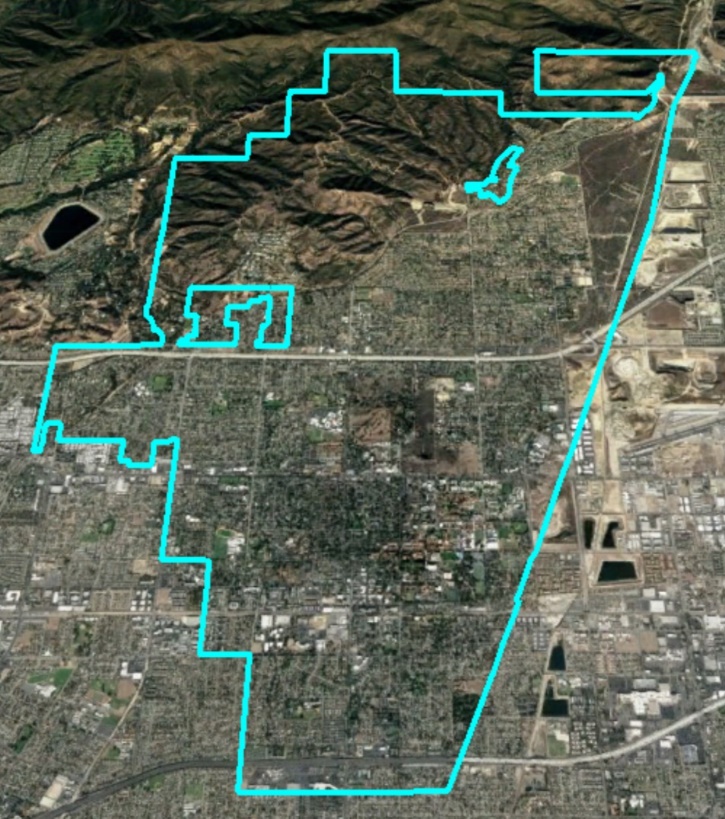 City Districting Website
Interactive Review Map
February 4, 2019